SLEWING MOBILE CRANE
SAFETY AND LICENCE         		GUIDE
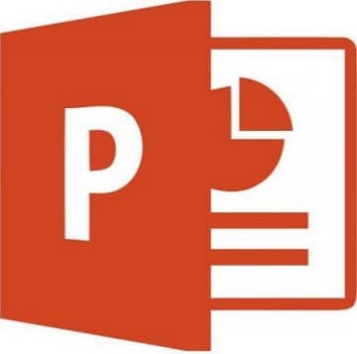 Training support material for:
TLILIC0015
Licence to operate a slewing mobile crane
(Over 100 tonnes)
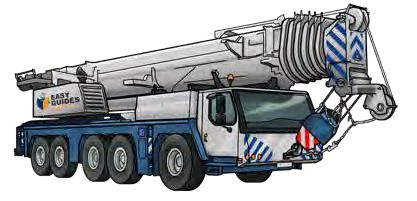 Produced by:
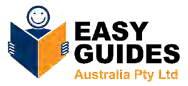 Picture based. Plain English. Learning made easy.
Introduction to  Slewing Mobile Crane  (over 100 tonnes)
2
May not be reproduced
© Easy Guides Australia Pty. Ltd.
INTRODUCTION TO SLEWING MOBILE CRANE (over 100 tonnes)
What is a slewing mobile crane
A slewing mobile crane is a powered crane which features a boom or jib that can slew from front to back.  The crane is mounted on a vehicle.
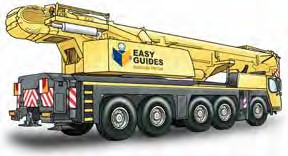 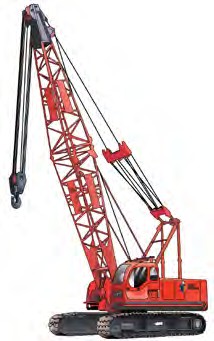 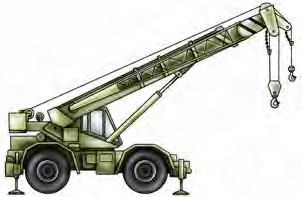 This learner resource does not cover front-end loader, backhoe, excavator or similar equipment when configured
(arranged or set up) for crane operations.
3
May not be reproduced
© Easy Guides Australia Pty. Ltd.
INTRODUCTION TO SLEWING MOBILE CRANE (over 100 tonnes)
Parts of a slewing mobile crane
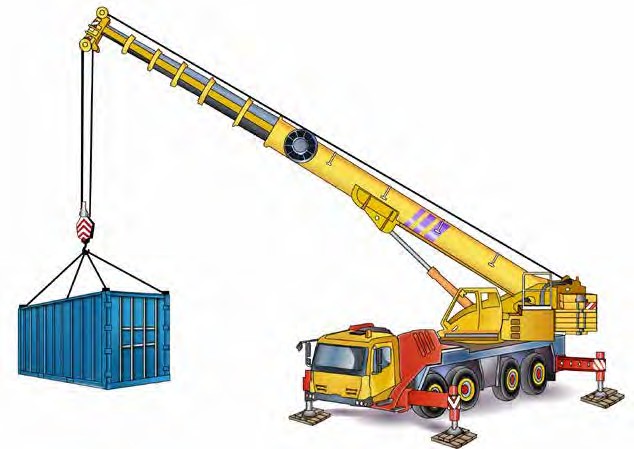 Head  sheave
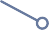 Running rope
Hoist rope
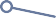 Boom or jib
Hook block
Winch
Hook
Counter weight
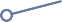 Operators cabin
Drivers cabin
Rear outrigger
Jack
Front outrigger
Outrigger beam
Pigstyed packing
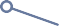 4
May not be reproduced
© Easy Guides Australia Pty. Ltd.
Element 1 –  Plan work / task
5
May not be reproduced
© Easy Guides Australia Pty. Ltd.
PC 1.1	ELEMENT 1 — PLAN WORK/TASK
Set up the crane for the task
The configuration (set up) of the crane determines how much you can lift.
Set up the crane so the load will never be more than the Safe working load (SWL) of the crane.

Setting up the crane includes:
Positioning the boom/jib over the load correctly
– boom length and radius
Working out the centre of gravity
Looking at the load chart to see if the crane can support the load
Checking the rated capacity of the crane
Setting up the counterweights to keep the crane balanced.
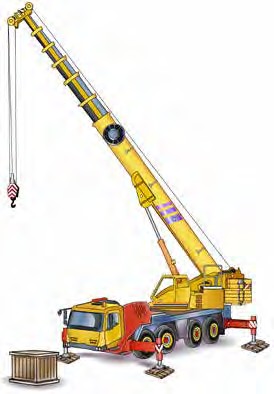 Note:
A licenced dogger is  responsible for selecting,  inspecting and setting up  the lifting gear.
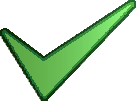 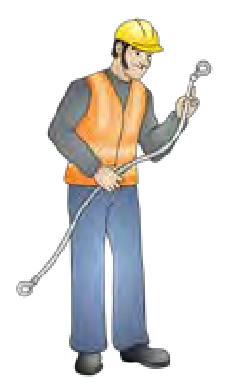 6
May not be reproduced
© Easy Guides Australia Pty. Ltd.
PC 1.1
ELEMENT 1 — PLAN WORK/TASK
Plan the lift
This section covers the kinds of planning you will do before moving the load.
Including:
Working out the weight of the load
Choosing the crane
Reading load charts
Planning the path you’ll take
Checking ground conditions.
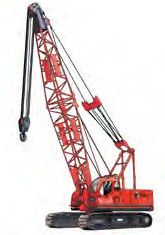 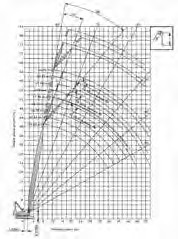 Identify and estimate the weight of the load
Make sure you know the weight of the load you are to lift.
Before you move a load, find out its weight and size.
Think about how different types of loads will affect your crane.
7
May not be reproduced
© Easy Guides Australia Pty. Ltd.
PC 1.3
ELEMENT 1 — PLAN WORK/TASK
Safe working load (SWL)/
Working load limit (WLL) of lifting gear
To find out the Safe working load (SWL) of lifting gear:
Check lifting equipment
Lifting equipment must be checked before use.
Using faulty or damaged lifting equipment could result in  the load being damaged or falling from height while it is  being moved.
A licenced dogman or rigger is responsible for selecting  and checking the lifting gear.
As the crane operator you are responsible for making  sure this has been done.
Check the tag
Check to see if it is marked on the sling
Calculate the load yourself.
A sling tag must show:
Working load limit
Reeve factors
Angle factors.
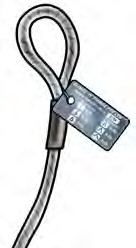 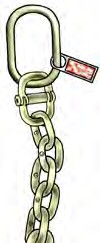 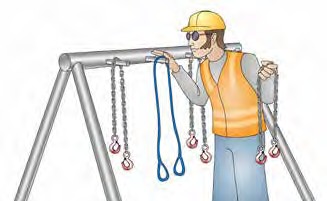 Sling tag
8
May not be reproduced
© Easy Guides Australia Pty. Ltd.
Element 2 –  Prepare for work / task
9
May not be reproduced
© Easy Guides Australia Pty. Ltd.
PC 2.2	ELEMENT 2 – PREPARE FOR WORK/TASK
Too dark
You must be able to see clearly. Ask your boss to have the area properly lit up. They may need to set up temporary lighting while  you work.
Hazard
If the work area is dark or dimly lit you might not be able  to see clearly.
Control
Use extra lighting such as portable lamps, or try to find a
brighter area if you can.
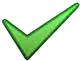 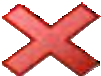 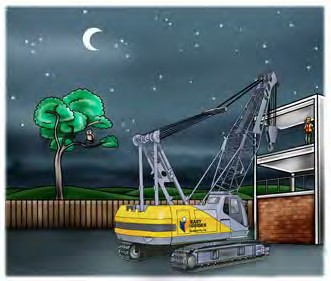 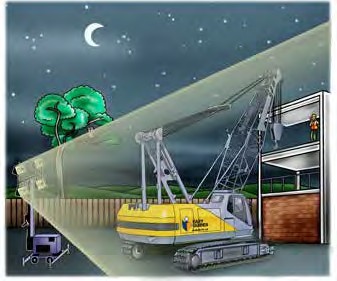 10
May not be reproduced
© Easy Guides Australia Pty. Ltd.
PC 2.4	ELEMENT 2 – PREPARE FOR WORK/TASK
Check the crane
This section is about checking the crane for problems and what to do if you find any problems. It covers visual checks, signs and  labels, pre-operational checks, crane controls, checking the logbook, starting the crane, post-start checks and recording and  reporting faults.
Visual check
Make sure you have a look around the slewing mobile crane before you use it. See if the crane and lifting equipment are in a safe  working condition and are right for the job before you lift any loads. A faulty crane could cause an accident and injure or kill you  or your workmates.
Crane operator
As the crane operator, you are responsible for inspecting  the crane.
If you think someone has tampered with the crane, you  must report this problem to your supervisor or some other  authorised person immediately.
The crane owner and workplace security may also need to  be informed.
If someone has mucked about with the crane, report the  fault to your supervisor.
Some examples of checks you should do are:
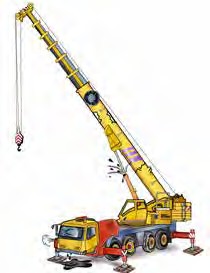 Check for bends, twists and cracks  in the boom (signs of defects)
Broken windscreen  (could indicate vandalism)
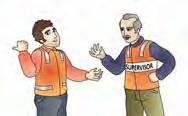 Fluid leaks
Damaged tyre
11
May not be reproduced
© Easy Guides Australia Pty. Ltd.
Element 3 –  Perform work / task
12
May not be reproduced
© Easy Guides Australia Pty. Ltd.
PC 3.1
ELEMENT 3 – PERFORM WORK/TASK
Introduction to load charts
This book covers all four slewing mobile crane capacities.  You only need to read the sections relevant to the licence  you are studying.
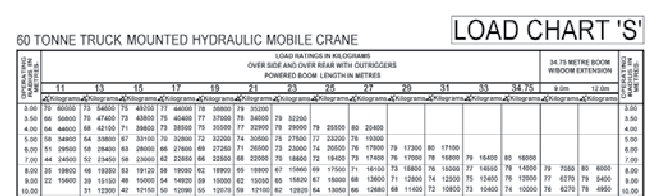 Load chart
All cranes have their own load chart. The load chart gives information about the load capacity of the crane in a given
configuration (set up). The cranes capacity changes depending on how the crane is set up.
13
May not be reproduced
© Easy Guides Australia Pty. Ltd.
PC 3.1	ELEMENT 3 – PERFORM WORK/TASK
How to read a load chart
To calculate the maximum load you can safely lift, there are some basic rules for all load charts. Look at the following
Load chart X, which is for a 20 tonne hydraulic crane.
Follow the steps:
Outriggers
Choose the outrigger set up. This will help you know which  section of the load chart to look at. For this example, look at  the Without outriggers on the chart. The crane is set up to  mobile on rubber.
Boom length
Choose the length of the boom. This will help you know  which column to look at. In this example, we’ll use a boom  length of 14.06 metres.
Operating radius
Choose the operating radius. This will help you know which  row to look at. For this example we’ll use 4.30 metres.
Round up to 4.50 metres.
Capacity
Read down the boom length column and across the  operating radius row. This is the capacity (WLL) of the crane.  In this example it is 5200 kg.
Hook block/s
The weight of the hook block/s is part of the load. Deduct  the weight from the capacity. These weights are on the load  chart. In this example, deduct 200 kg for a 3 sheave
hook block.
Jib weight
The weight of the jib (fly), either fitted or stowed, is part of
the load and may be a deduction from the capacity.
This information is on the load chart. In this example, we  can’t use the jib because we are not using outriggers.
Line (hoist rope)
Look at the hoist rope reeving to work out how many parts  of line (hoist rope) you need to support the load. In this  example, the load being lifted is 5 tonnes. The hoist rope  has a capacity of 3340 kg which is less than 5 tonnes so you  need 2 lines to safely lift the load.
Jib configuration
Find the information about the load capacity of the different  jib configurations. This information is in the Jib load
ratings-kgs on the bottom right-hand side of the chart.  With jib offset the crane has more capacity, but the jib is  meant to give you more lifting height. Some load charts will  have information on auxiliary jibs and their limitations.
14
May not be reproduced
© Easy Guides Australia Pty. Ltd.
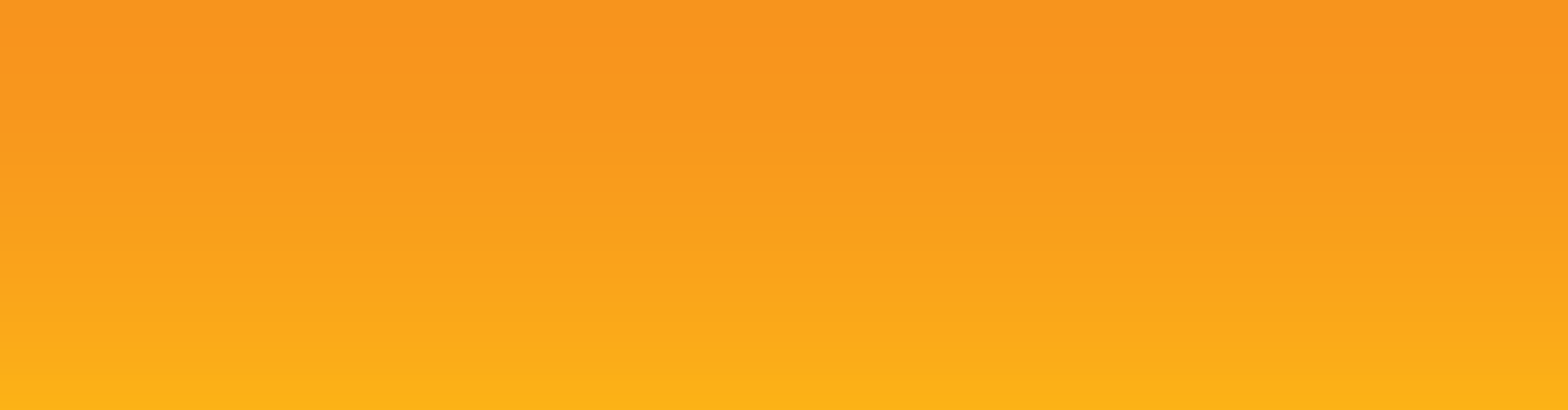 READING LOAD CHARTS
For Cranes over 100 Tonnes
Main boom in 360O work area - rated crane loads in kilograms (KGs)
Powered boom lengths in metres
Radius (M)
Operating
55.5
52.5
49
Load Chart -
46
43
40.5
KGs
36
KGs
34
KGs
Radius (M)
4.00
Operating
100 Tonne (A)
KGs
KGs
KGs
5.00
KGs
KGs
5.50
4.00
6.00
WARNING
5.00
Boom backstops are required
7.00
1.
5.50
for all boom lengths.
8.00
6.00
Gantry must be in a raised
9.00
2.
position for all operating
7.00
NOTE: Please read the other  ‘Reading Load Charts’ section  before reading this section.
10.00
conditions.
8.00 80 22,900
22,800
22,900  79
Boom inserts must be arranged
19,600 78 19,500 78 19,400
9.00 78 23,000 78
3.
as shown in the ‘Boom Insert
15,200 76  15,100 76 15,000 78 14,900 77 14,800 78 14,700 12.00
19,700  77
10.00 76 19,800 76
Arrangement Chart’.
12,300 74  12,200 74 12,100 76 12,000 75 11,900 76 11,800 14.00
15,300  75
9,700 16.00
9,800  74
12.00 73 15,400 74
Mid-point suspension (centre
9,900  73
12,400  72
4.
8,100 18.00
hitch) required when boom
10,200 71 10,100 71 10,000 74
8,200  71
14.00 69 12,500 71
8,300  70
10,300  68
length is 55.5m or longer.
8,400  71
6,900 20.00
8,500  67
7,000  67
16.00 65 10,400 67
8,600  67
7,100  66
8,700  64
7,200  67
5,900 22.00
Safe loads depend up on
7,300  63
6,050  63
18.00  61      8,800  63
5.
7,400  63
6,200  62
ground conditions, boom
7,500  60
6,300  63
5,050 24.00
6,400  59
5,200  59
20.00  57      7,600  59
length, radius of operation and
6,500  59
5,350  58
6,600  58
5,500  59
4,350 26.00
proper handling. All of which
5,600  57
4,500  57
22.00  53      6,700  55
5,700  57
4,650  56
must be taken into account
5,800  56
4,800  57
3,850 28.00
4,900  55
4,000  55
24.00  49      5,900  51
5,000  55
4,150  54
by the user.
5,100  54
4,300  55
3,350 30.00
4,400  53
3,500  53
26.00  44      5,200  47
4,500  53
Standard boom hoist reeving is
3,650  52
4,600  51
3,800  53
2,850 32.00
6.
3,900  50
3,000  50
28.00  35      4,700  42
12 parts line.
4,000  50
3,150  49
4,100  48
3,300  50
2,450 34.00
3,400  47
30.00  31      4,200  33
2,650  47
Ratings are based on crawler
3,500  47
2,850  46
7.
3,600  43
3,000  47
2,150 36.00
extended to a fulcrum point.
29
3,100  42
2,350  42
32.00
3,200  42
2,550  41
34
Crawler frames must be
2,700  42
1,750 38.00
2,800  33
1,950  33
fully extended for all crane
34.00
2,900  33
2,150  32
30
2,300  33
1,350 40.00
2,400  29
operations.
1,550  29
29
36.00
1,750  28
1,900  29
For main boom ratings, with jib
38.00
8.
erected not shown, use rating
40.00
for next longer boom.
15
May not be reproduced
© Easy Guides Australia Pty. Ltd.
PC 3.1	FOR CRANES UP TO 100 TONNES –
ELEMENT 3 – PERFORM WORK/TASK
Introduction to load charts
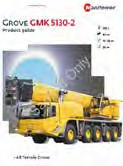 Load chart
All cranes have their own load chart. They should be in place and readable. The load chart gives information about the load
capacity of the crane in a given configuration (set up). The cranes capacity changes depending on how the crane is set up.
READING LOAD CHARTS OVER 100T
Introduction to load charts
All cranes have their own load chart. The load chart gives information about the load capacity of the crane in a given
configuration (set up). The crane’s capacity changes depending on how the crane is set up.
The configuration of the crane includes:
the outrigger set up
the length and angle of the main boom
maximum line load and winch capacity
fly jib and hook attachments.

Other important information can include:
specific limitations of boom angles
operational condition such as wind speed.

Read all of the information on the load chart.
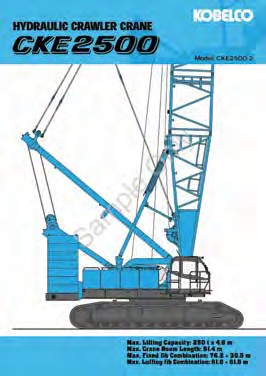 17
May not be reproduced
© Easy Guides Australia Pty. Ltd.
Element 4 –
Pack up
18
May not be reproduced
© Easy Guides Australia Pty. Ltd.
PC 4.1, 4.3
ELEMENT 4 – PACK UP
Shut down and pack up
This part of the book is about how to shut down,  pack up and put away equipment.
It covers:
Stow boom/jib and equipment
Stow your boom as shown in the manufacturer’s instructions or
the specifications.
Remove any lifting parts from the boom and securely attach them  to the correct position on the vehicle.
Stowing and securing equipment
Using motion locks
Shutting down the crane
Post-operational checks.
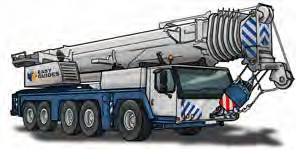 Apply motion locks and brakes
Check that you have turned on all motion locks and brakes.
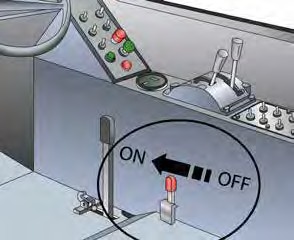 19
May not be reproduced
© Easy Guides Australia Pty. Ltd.
PC 4.4
ELEMENT 4 – PACK UP
Stow and secure outriggers/stabilisers
Check that outriggers/stabilisers are stored safely for travel.
To secure and stow outriggers you should:
Stow and secure plates  and packing
Secure all packing properly and safely.
Use straps or ties to hold packing  timbers down.
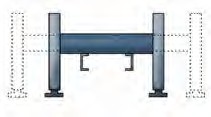 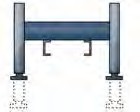 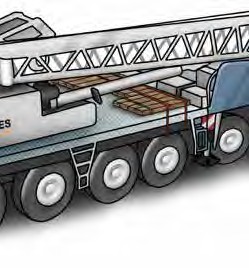 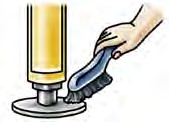 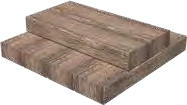 20
May not be reproduced
© Easy Guides Australia Pty. Ltd.